Growth Marks(Maturity)
Children want to grow
‘When I get big…’
Boy wants to be a man…
When does this occur?
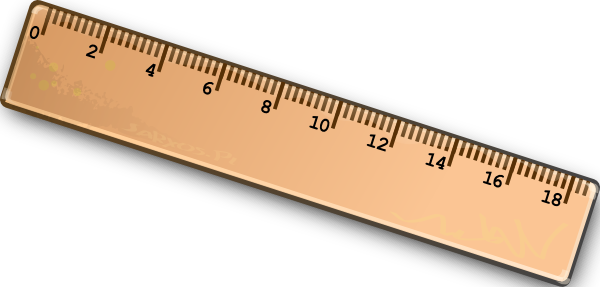 Visit congregationafter five years...
Children have grown…
1 Co.3:1-3; 14:20
Acts 18, Corinth. . .Acts 19, Ephesus
Physical babies have grown


1. Are we growing and maturing?
2. How to know?  – Growth marks
You are only young once, but youcan stay immature indefinitely
I. God-Sufficient
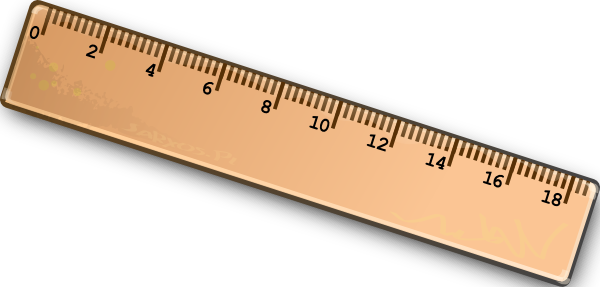 DOES NOT . . .
Rely on preacher / elders to stay the course.
Need begging sermons to obey.
Need constant attention from brethren to stay faithful.
Get defensive when corrected.  Ga.6:1;  Hb.10:24-25.
Who propped up Paul?
Phil.1:13…16-18
Mature are conscious of faults
Ja.5:19-20
MATURE PEOPLE RELY ON GOD
If Bible says it, that settles it
Gn.12:1-3, Abraham: life of faith
Mt.19, RYR: life of sight
Ph.3:13, straining forward (ESV)
Exert oneself to the uttermost,stretch out, strain
I. God-Sufficient
II. Stands For Truth
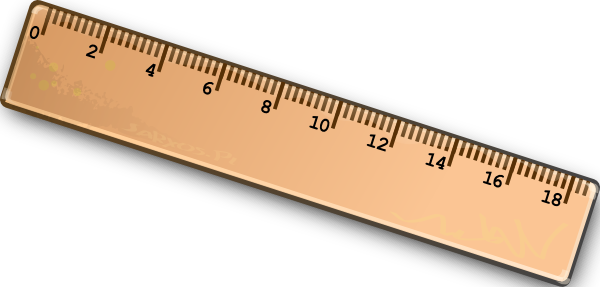 Unmoved if truth . . .
Cuts family ties.  Mt.10:34-37
Costs lives.   Mt.21.   2 Co.12:15
Casts out of synagogues.  Jn.9; 16
Purpose:not made to stumble(keep you from falling away)
Problem:put you out of synagogues(expelled –or even killed)
Unmoved if truth . . .
Cuts family ties.  Mt.10:34-37
Costs lives.   Mt.21.   2 Co.12:15
Casts out of synagogues.  Jn.9; 16
Causes extra work.  2 Co.11:28
I. God-Sufficient
II. Stands For Truth
III. Ever-increasingKnowledge Of Scripture
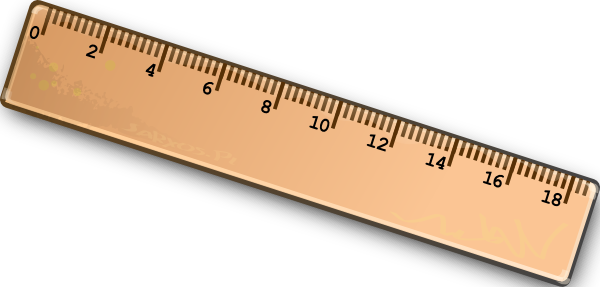 Mt.13:52, scribes
Able to draw lessons from OT/NT
Hb.5:11-14, students
Dull of hearing (hard of hearing)
Time . . . (losing ground)
First principles
Milk . . . strong meat
Unskillful (inexperienced)
Exercised (takes work)
No one grows strongwithout good diet
2 Pt.3:18 – Ro.10:17
Baby can eat only what he is given – depends on others
Baby grows – learns what to eat, what to avoid
Practical application: daily reading schedule
I. God-Sufficient
II. Stands For Truth
III. Ever-increasing Knowledge Of Scripture
IV. Covets Correction
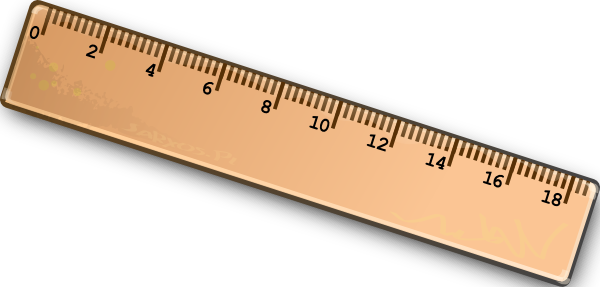 No excuses
Maturity comes when you stop making excuses and start making changes
“The lazy man says, ‘There is a lion outside!  I shall be slain in the streets’” – Pr.22:13.
‘Ain’t seen nothing yet’
John 151, Nathanael
John 662, ‘Disciples’
‘Ain’t seen nothing yet’
Nathanael changed his mind;would see greater good things
‘Disciples’ rejected truth; wouldsee greater evil consequences
I. God-Sufficient
II. Stands For Truth
III. Ever-increasing Knowledge Of Scripture
IV. Covets Correction
V. Genuine Concern For Others
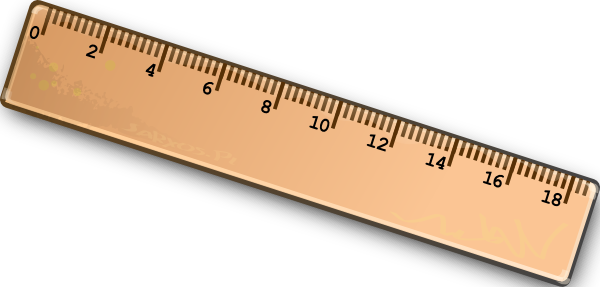 SAINTS
Paul’s writes letters of concern
SINNERS
Limits liberties for benefit of others, 1 Co.9:19-23
I. God-Sufficient
II. Stands For Truth
III. Ever-increasing Knowledge Of Scripture
IV. Covets Correction
V. Genuine Concern For Others
VI. Perseverance
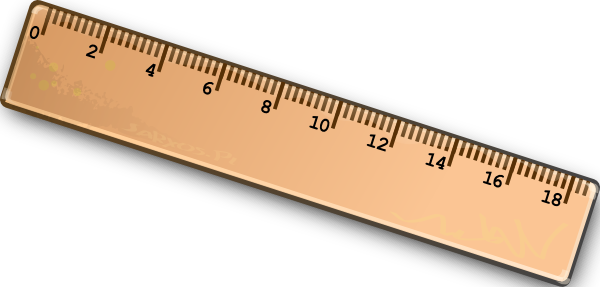 Jer.20:7-9
1 K.19
Ph.3:12-14
Paul would retire…when he died.
In spite of pain, persecution, losses, kept going to the end.
Always striving for maturity...like a baby